Advancing Energy Justice
Ensuring Equitable Access to Clean Energy—Jacqui Patterson
Overview
Challenges of Fossil Fuel Based Energy Production—Who Pays the Price?
Economic Relationship of Low Income Communities and Communities of Color in the Current Energy Economy
Policy Constraints in the Emerging Energy Economies—Proposed Remedies
Integrating Economic Justice Mechanisms
Promising Models for Equitable Clean Energy Access
Challenges of Fossil Fuel Based Energy Production and the Current Price Paid by African American Communities
Effects of Pollution
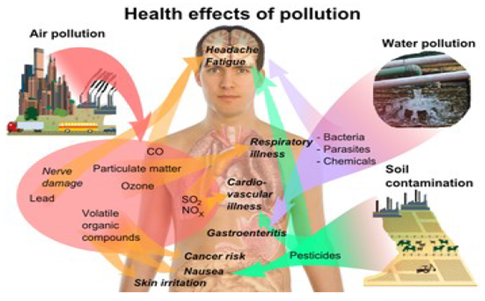 [Speaker Notes: You can point out that this is a picture of a mother feeding her three headed bird, a grim reference to the birth defects that result from exposure to toxic waste.

After – say animals are not the only organisms affected, there are also human health effects of pollution]
Climate Change
The Economics of Our Current Relationship With the Energy Sector
$6T

$41B

1.1%

<.1%
13x

59.2%
African American Communities and Energy
African Americans spend a significantly higher fraction of total expenditures on energy use than non-African Americans in America for almost all income levels. 
African Americans comprise 12.7% of the overall population. Based on an eligibility model and self-reporting, African Americans are estimated to receive an estimated 23-25% of LIHEAP funds.
2008 Snapshot of Energy Poverty
By April, Pennsylvania Power and Light Electric Utilities disconnected 7,054 customers---up 168%. 
Duke Energy in North Carolina averaged about 11,000 shutoffs a month--10% of its 1.4 million residential customers. 
For Peoples Gas in Chicago, disconnects were up 27%. 
Disconnects were14% for Southern California Edison
Shutoffs were at 56% for Detroit Edison--In Michigan, where home foreclosures were soaring and the unemployment rate is the USA's highest, more than one in five Detroit Edison customers were behind in their electric bills by May.
Electricity Affordability Index
Towards Energy Democracy—Equity Based Solutions
Countering Grid Destabilization and Rate Hikes Through Energy Sovereignty
Goal
Ensure that vulnerable communities/households can access sufficient and affordable electricity as we traverse the clean energy transition.
Let’s Not Put the New Wine of Clean Energy 
in the Old Wine Skins of an 
Antiquated Utility Business Model
Today’s Clean Energy Policies
Mostly support:
Individual homeowners though tax credits, which excludes a third of all families and half of all families of color who don’t own their homes; OR 
 Large-scale projects like the $2.2 billion thermal solar plant in the Mojave Desert.
Lack of Access to Technical Assistance
BARRIER: Communities  of  color  are       neglected  by  most   technical  assistance  programs

SOLUTION: Technical  assistance  programs  must  support community based  endeavors  in  low-income communities  and communities  of color.
Production Tax Credit Shortcomings
Federal  production  tax  credit   used  to  finance   residential       renewables  applies  only  to homeowners.            
    
This  shuts  out:

25  percent  of  White Americans 
50  percent  of  African American  and  Latino Americans  who  are  renters and cannot  benefit  from  the  tax  credit.
SOLUTION: Expand Beyond Limits to Homeowners
BARRIER: Focusing  on  homeowners excludes  most  people  of color
SOLUTION: Expand  production  tax   credits (PTC)   to  support  community scale  projects
Net Metering Limits
BARRIER: Most net metering rules have cap limits and fail to allow community aggregation.

SOLUTION: States should support cap-free and net aggregation rules.
Limited Grid Access
BARRIER: 
Communities  of  color, who are often small business holders,   are  not  ensured  access  to  the  electrical  grid which  gives  energy  entrepreneurs   the  ability  to  sell  the  energy  they  produce.

SOLUTION:
The  Federal  Electric  Regulatory  Commission  (FERC)      can  develop  equitable  access  requirements  for  the     grid  for  small scale  produce.
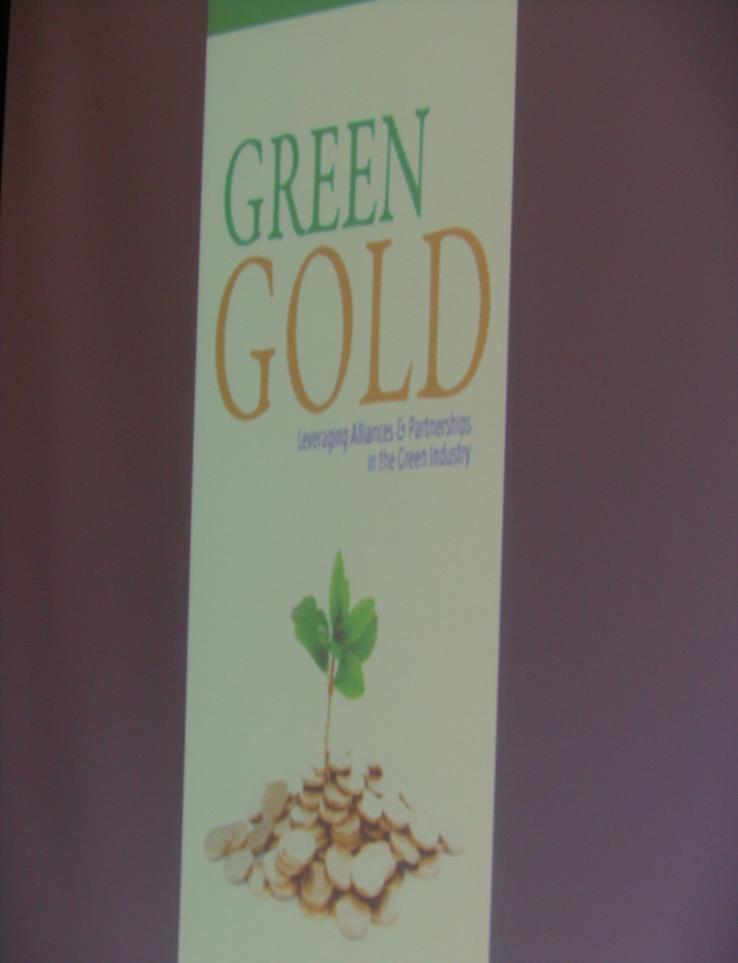 Recommended Reading
Promising Model Solutions
On-Bill Financing
Aggregation/Collective Purchasing
Consumer Choice
Rural Electric Co-Ops
Cooperatives
Solar/Wind Gardens
Consumer Engagement in Policymaking
Rural Electric Co-Op Boards

Public Service Commission/Public Utilities Commission
Unlocking Clean Energy to Power and EMPOWER Our Communities
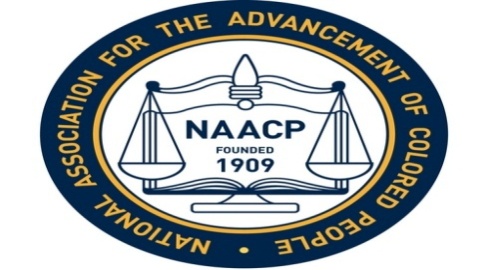 National Association for the Advancement of Colored People (NAACP)
Environmental and Climate Justice Program
February 2014
Pillars of Our Energy Democracy Agenda
Energy Efficiency Resource Standards
Renewable Portfolio Standards
Distributed Generation/Net Metering
Community Ownership and Asset Development
Economic Justice
Political Power Building
Local Hire Provisions
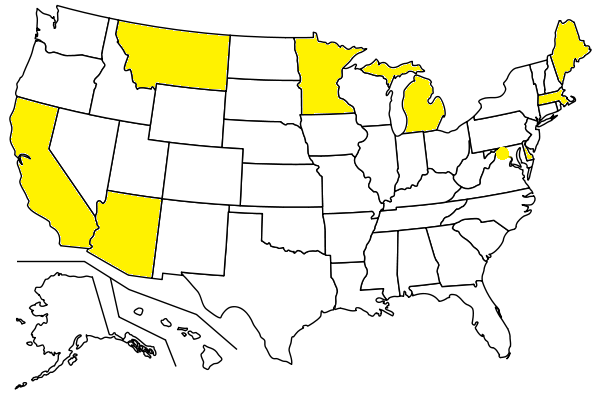 Local hiring
 and energy modernization
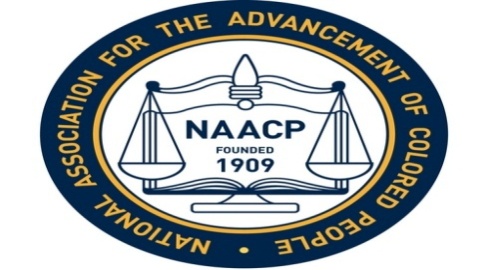 February 2014
Minority and Women 
Business Enterprise Provisions
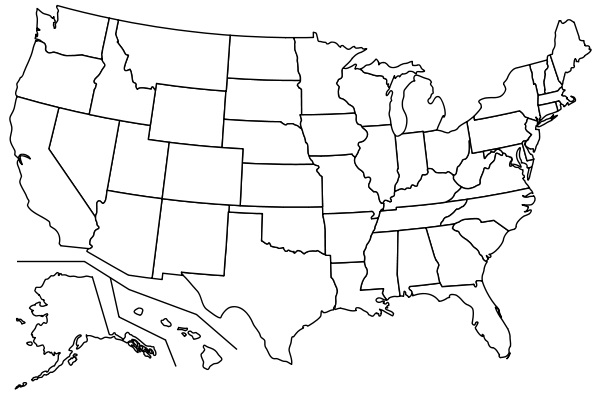 All states have some 
MBE presence; none explicitly target energy
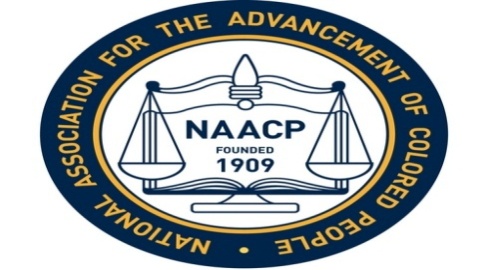 February 2014
Community Asset Development
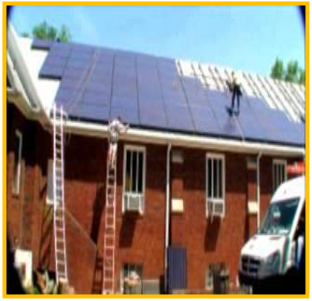 Too few community asset
 development examples!!!
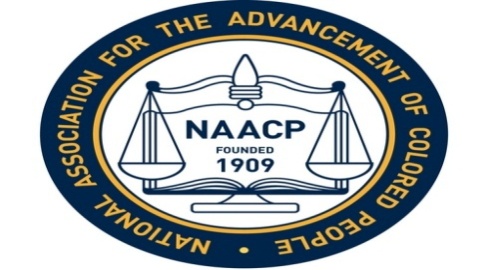 February 2014
Addressing Alternate Views
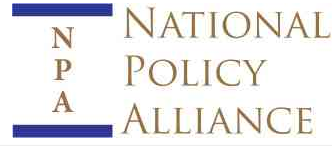 !!Well Financed, Shrewdly Messaged
 War On Net Metering!!
…then click the placeholders to add your own pictures and captions.
On the Picture Tools | Format tab, you can create your own frames and make picture corrections such as adjusting contrast and brightness or cropping the picture for just the right look.
Advancing Opportunities for Low Income Affordable Access and 
African American Leadership 
in the New Energy Economy
Just Energy Policy Campaign Values
Wellbeing of Our Communities—Including  Safety and Health

Economic Opportunity

True Democracy
Promising Practices
Low Income Access to Solar
On-Bill Financing

Aggregation/Collective Purchasing (ex. NAACP HQ)
Consumer Choice

Cooperatives/Solar Gardens
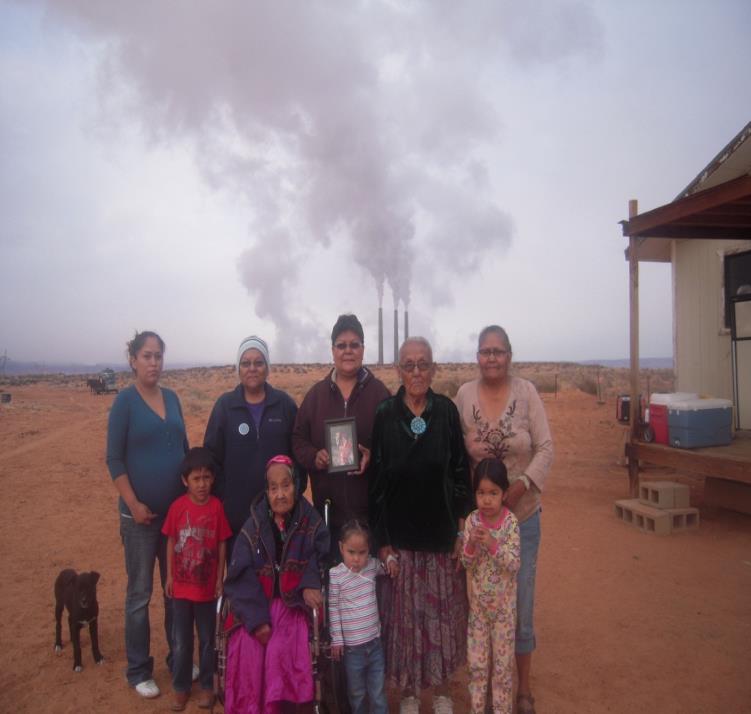 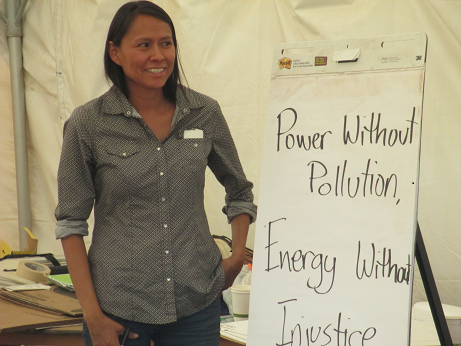 https://www.youtube.com/watch?v=vr8_kqeYfpU#t=71
Economic Opportunity
Unified Campaigning for Energy Democracy
Embracing SHARED Goals
INTERSECTIONAL MESSAGING
EQUITABLE ACCESS TO CLEAN ENERGY
ENTREPRENEURSHIP OPPORTUNITIES
TRAINING AND JOBS
TRUE DEMOCRACY
Thank You
Jacqui Patterson
jpatterson@naacpnet.org   
@jacquipatt 
443-465-9809